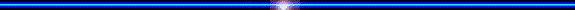 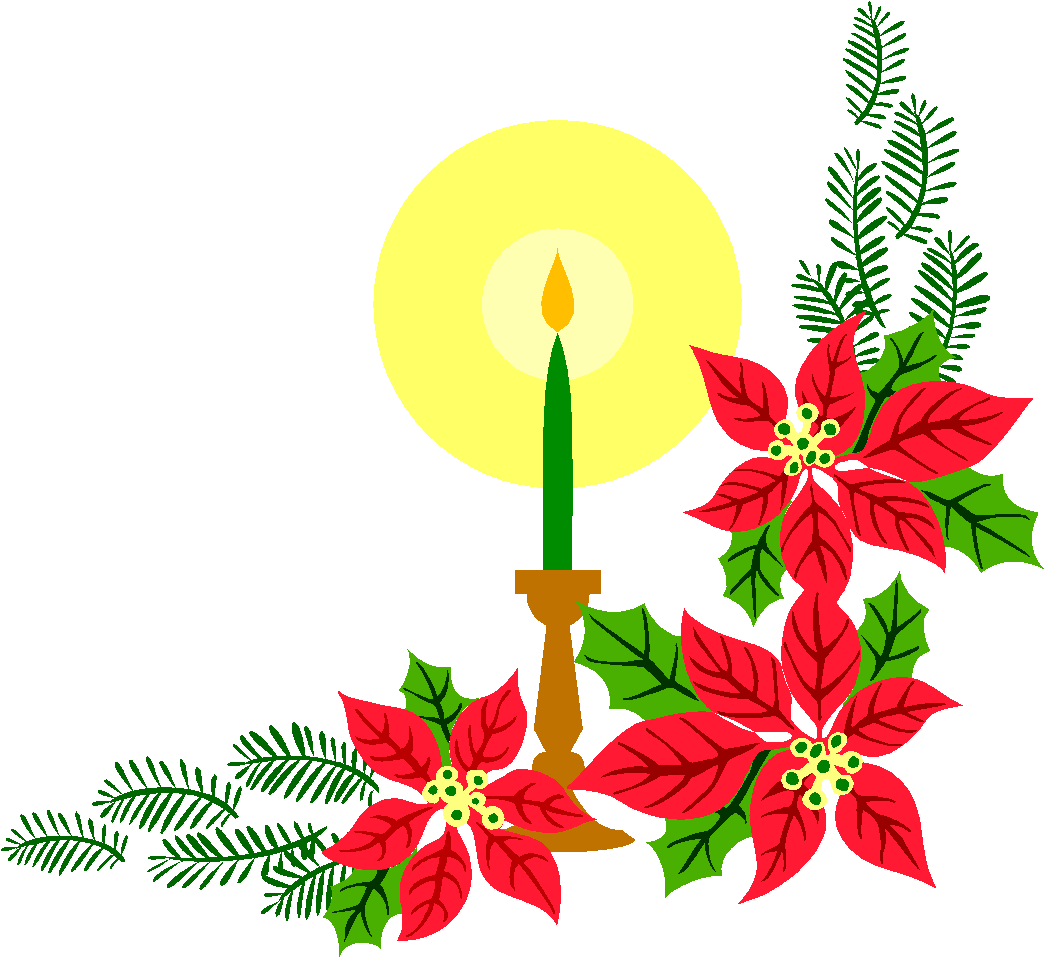 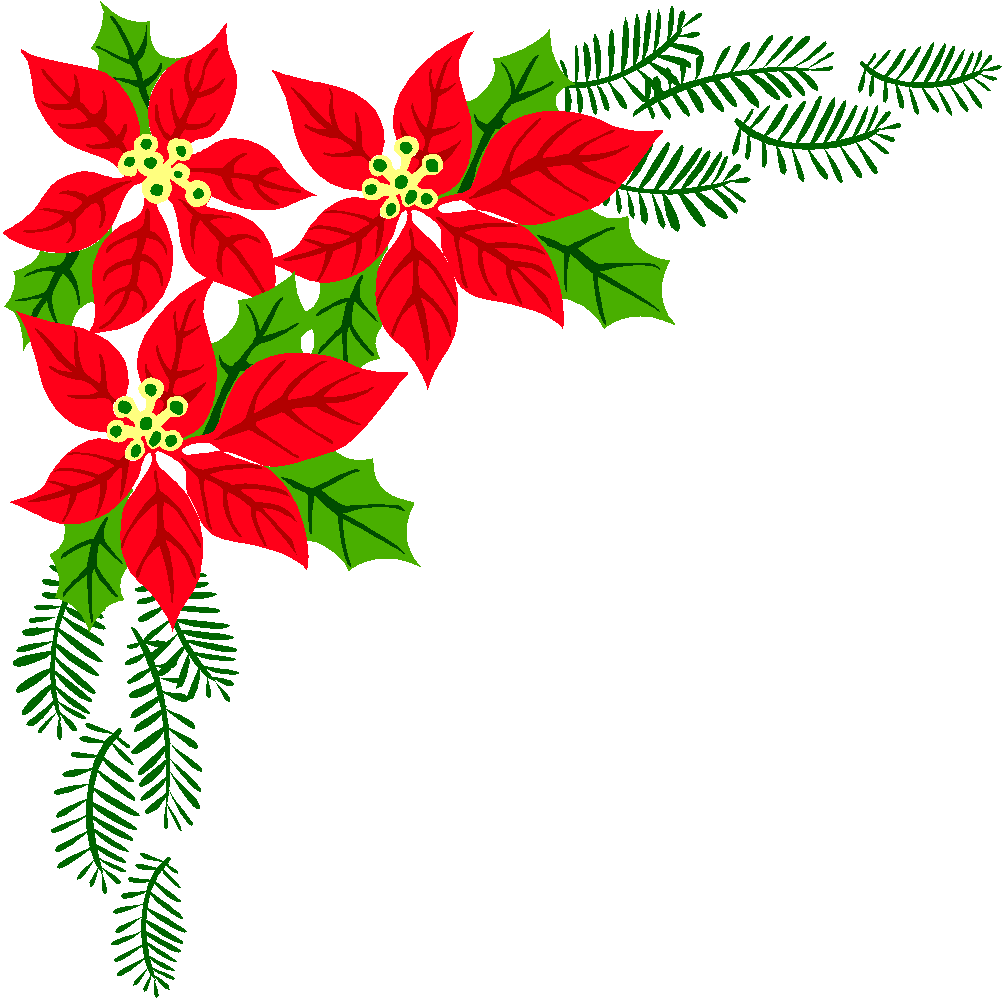 SỞ GIÁO DỤC VÀ ĐÀO TẠO NAM ĐỊNH
Chào mừng quý thầy cô đến dự giờ môn Ngữ văn 
Lớp 10A2
TRƯỜNG THPT ĐẠI AN
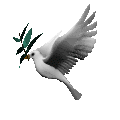 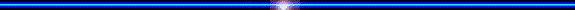 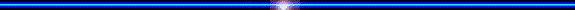 Giáo viên: Phạm Thị Thu Hà
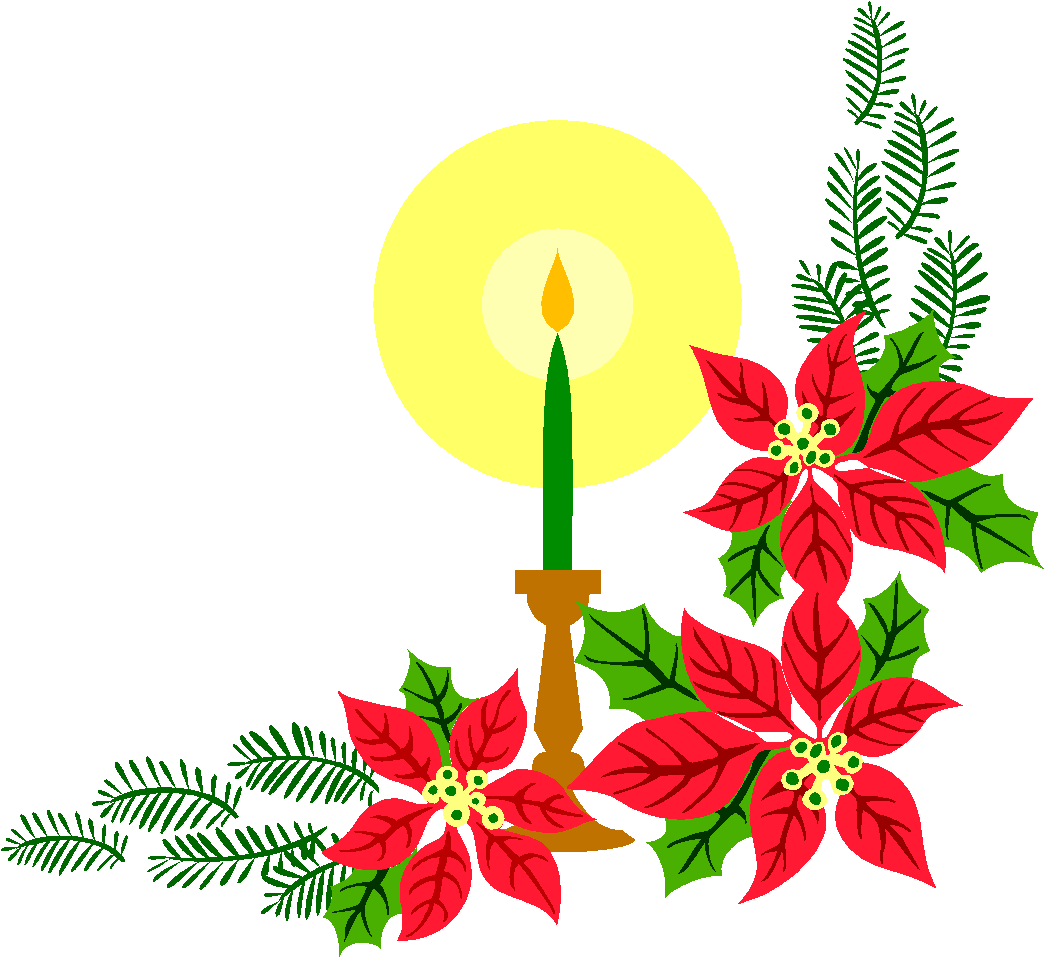 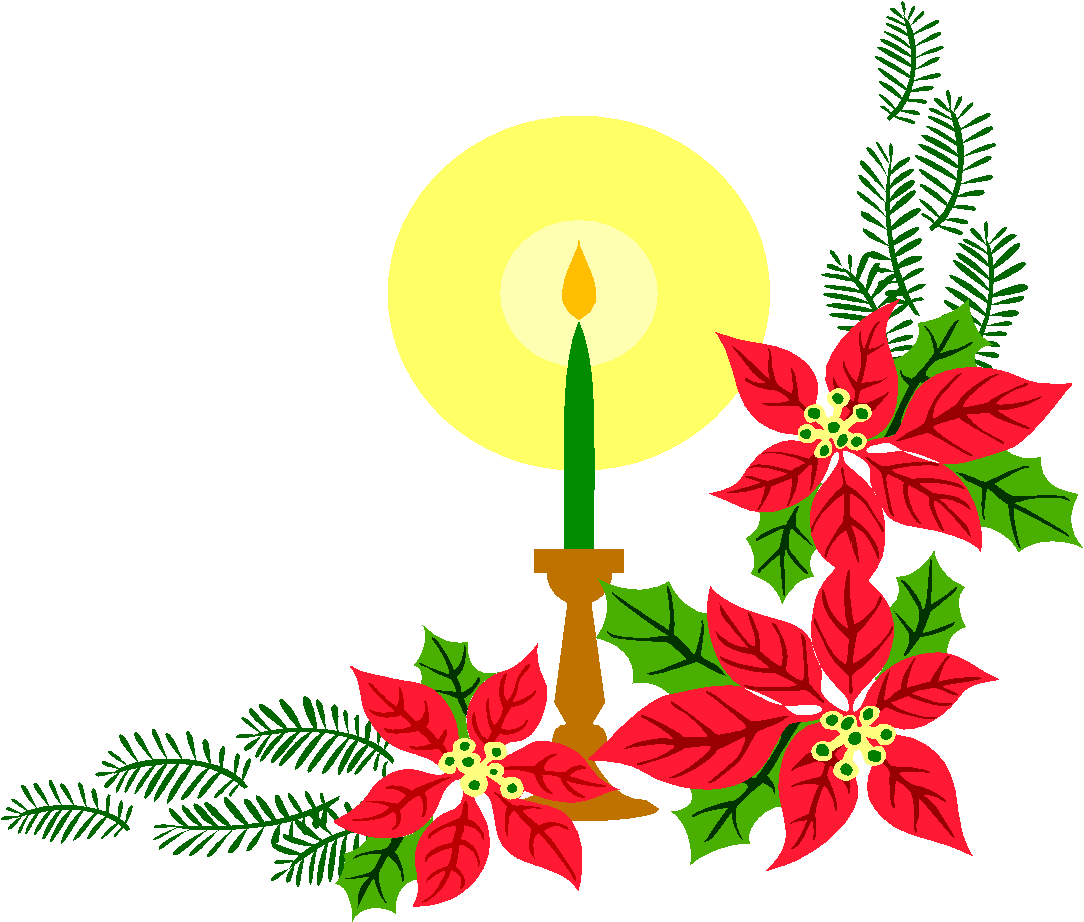 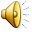 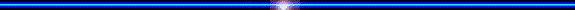 2
Khởi nghĩa Lam Sơn
1
Bình Ngô đại cáo
Đây được coi là bản Tuyên ngôn độc lập thứ hai của nước Việt Nam ?
Cuộc khởi nghĩa của quân ta ở thế kỉ XV chống quân Minh ?
Quốc Âm thi tập
Chí Linh, Hải Dương
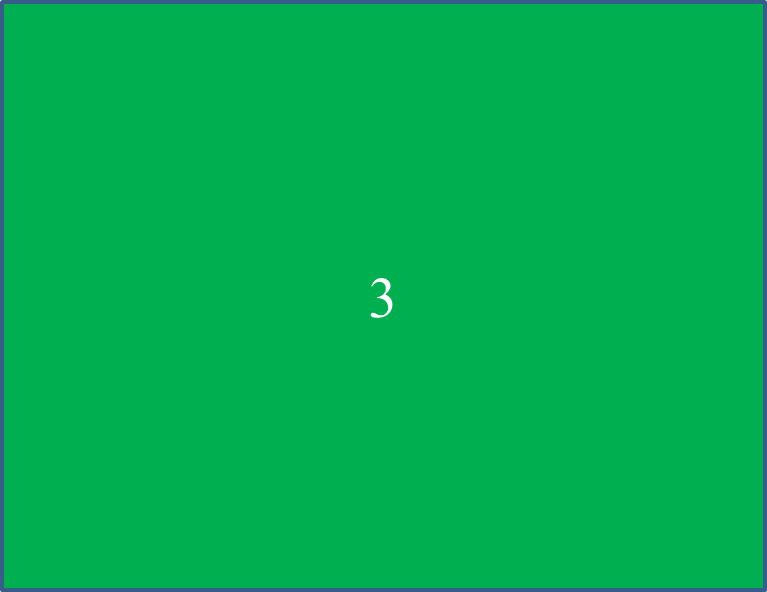 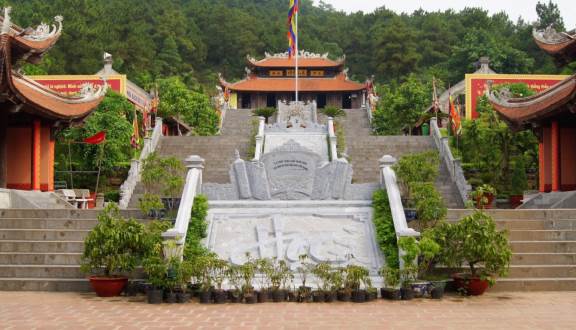 4
Tập thơ Nôm cổ nhất hiện còn?
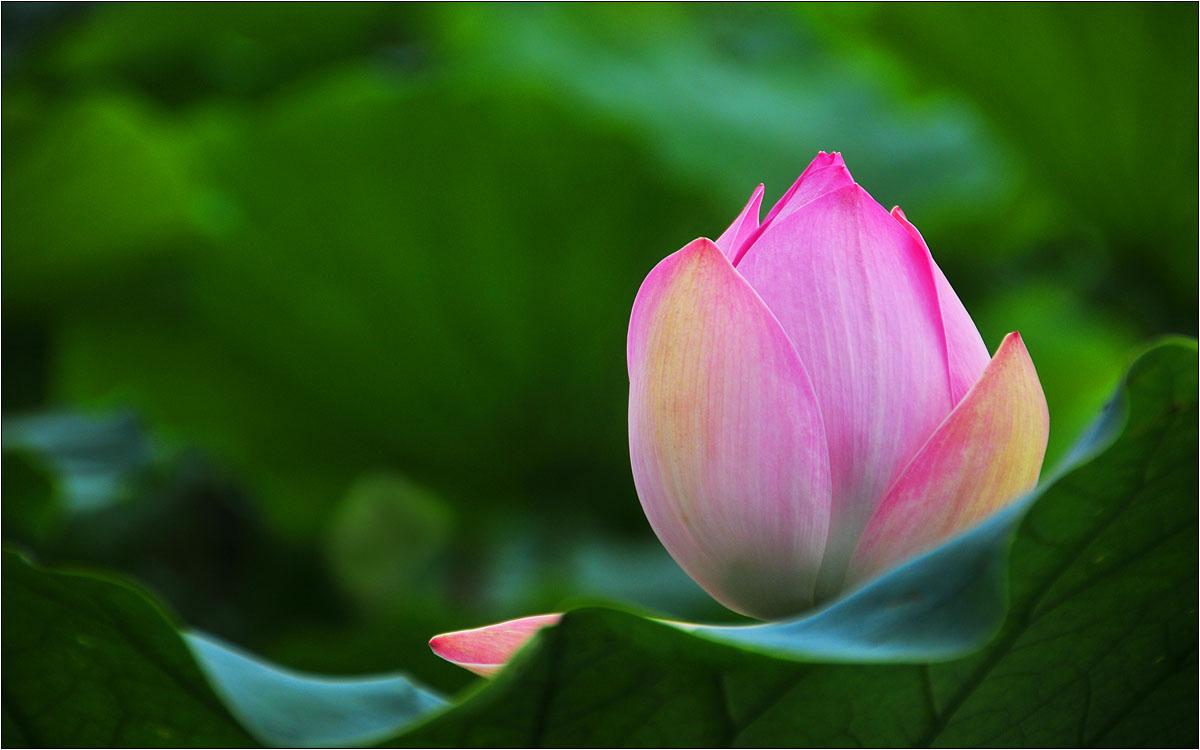 CẢNH NGÀY HÈ
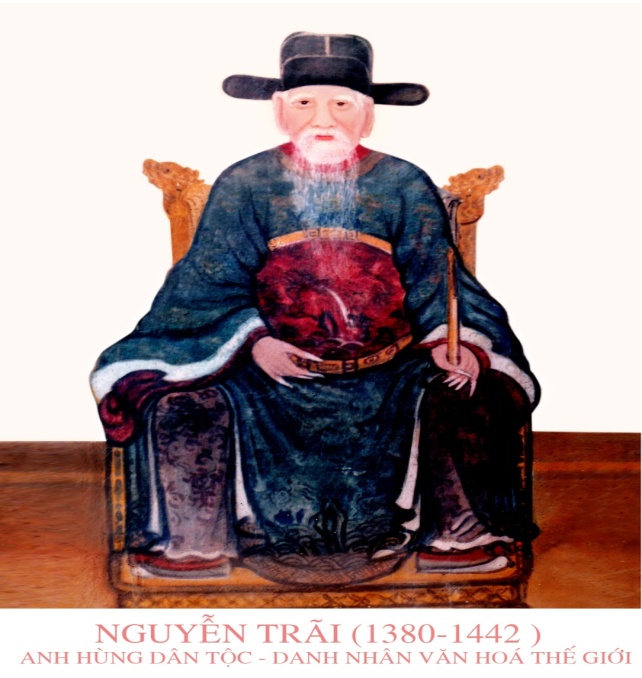 (Bảo kính cảnh giới – bài 43)
Nguyễn Trãi
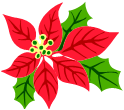 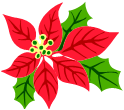 I. Tìm hiểu chung
1. Tác giả.
-  Là anh hùng dân tộc - một nhân vật lịch sử toàn tài hiếm có.
- Là nhà văn, nhà thơ lớn, được UNESCO công nhận là danh nhân văn hóa thế giới.
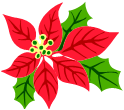 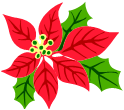 2. Tác phẩm
2.1. Tập thơ Quốc âm Thi tập
VÔ ĐỀ
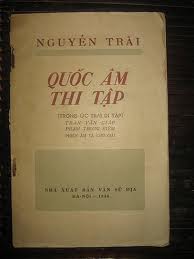 MÔN THÌ LỆNH
MÔN HOA MỘC
MÔN CẦM THÚ
254 BÀI
[Speaker Notes: Quoc am thi tap]
Phản ánh vẻ đẹp tâm hồn Nguyễn Trãi: Một con người yêu nước, thương dân, yêu thiên nhiên, cuộc sống
Nội dung
Nghệ thuật
Sáng tạo thể thơ Nôm Đường luật, xen câu thơ lục ngôn với thất ngôn
Giá trị
Đặt nền móng và mở đường cho sự phát triển của thơ ca tiếng Việt
2.2. Bài thơ Cảnh ngày hè
Xuất xứ:  Bài số 43/61 bài, thuộc phần Vô đề, mục “Bảo kính cảnh giới” trong “Quốc âm thi tập”.
Hoàn cảnh sáng tác: Khoảng những năm 
1438 – 1439 khi tác giả về ở Côn Sơn.
Thể thơ: Thất ngôn Đường luật xen lục ngôn.
Nêu những hiểu biết của em về:
xuất xứ, hoàn cảnh sáng tác của bài thơ ?
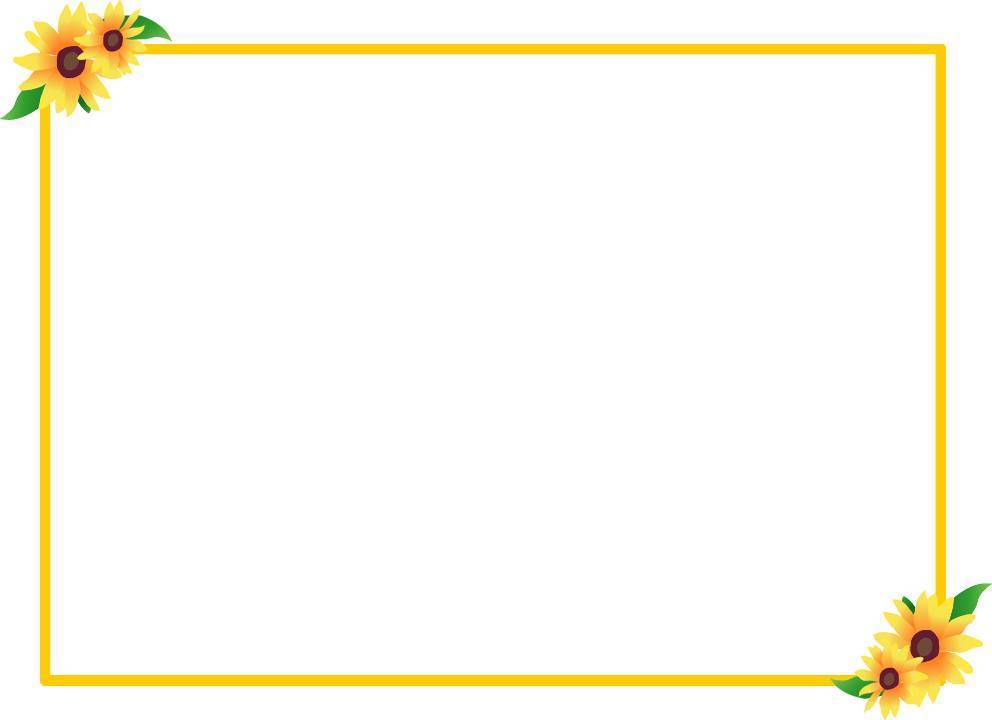 II. Đọc hiểu văn bản
Đọc và xác định bố cục
.
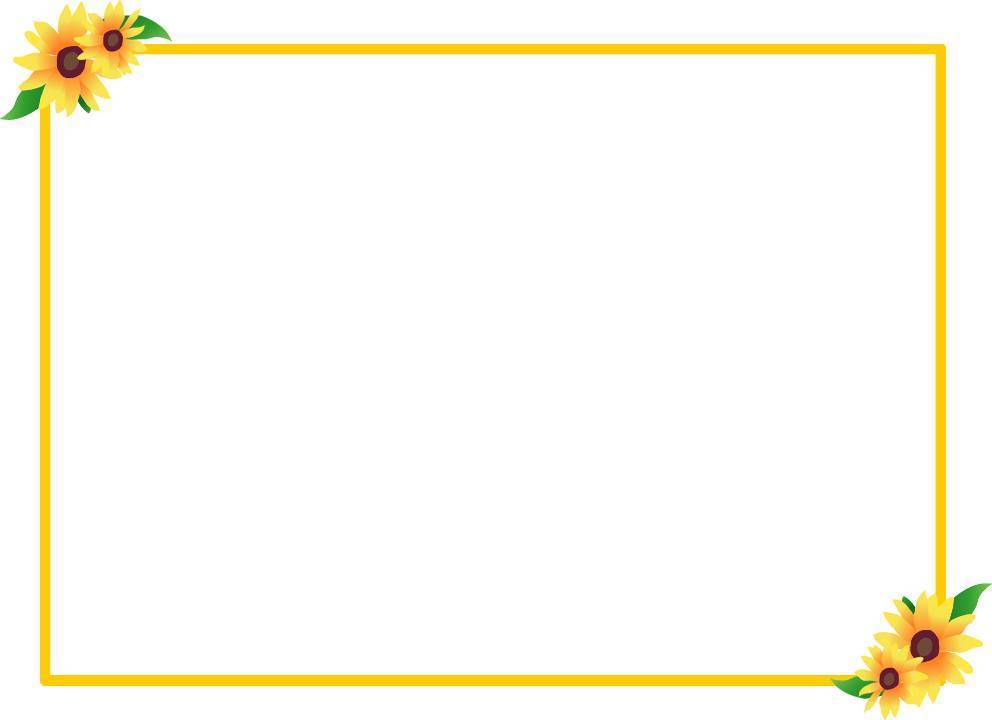 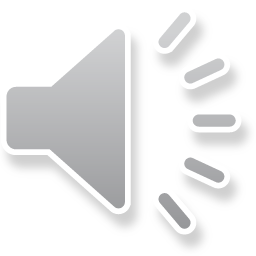 Cảnh ngày hè
                              (Nguyễn Trãi)
   Rồi (1)// hóng mát // thuở ngày trường,
   Hoè lục đùn đùn // tán rợp giương(2).
   Thạch lựu hiên // còn phun thức đỏ(3), 
   Hồng liên trì // đã tiễn mùi hương(4).
   Lao xao chợ cá // làng ngư phủ(5),
   Dắng dỏi cầm ve // lầu tịch dương(6).
   Dẽ có Ngu cầm // đàn một tiếng(7),
   Dân giàu đủ // khắp đòi(8) phương.
Hoàn cảnh 
ngắm cảnh
ơ
.
Bức tranh thiên nhiên và cuộc sống ngày hè
Tâm sự của nhà thơ
2. Đọc hiểu chi tiết
          2.1. Hoàn cảnh ngắm cảnh
                    Rồi hóng mát thuở ngày trường,
     + “Rồi” : rỗi rãi
     +  “Ngày trường” :  Ngày dài
     -> Hoàn cảnh rỗi rãi hiếm hoi với tâm thế nhàn nhã, thong dong nhưng thân nhàn mà tâm không nhàn của nhà thơ.
HOẠT ĐỘNG NHÓM
NHÓM 2
NHÓM 3
NHÓM 1
- Tìm điển tích ở câu 7,  nêu ý nghĩa 
- Nhận xét nhịp thơ, hình thức thơ ở câu 8, qua đó thấy được mong muốn gì của tác giả?
-Bức tranh cuộc sống được tác giả miêu tả như thế nào?
-Nhận xét về bức tranh đó?
- Bức tranh thiên nhiên ngày hè được  miêu tả như thế nào?
- Nhận xét về bức tranh đó ?
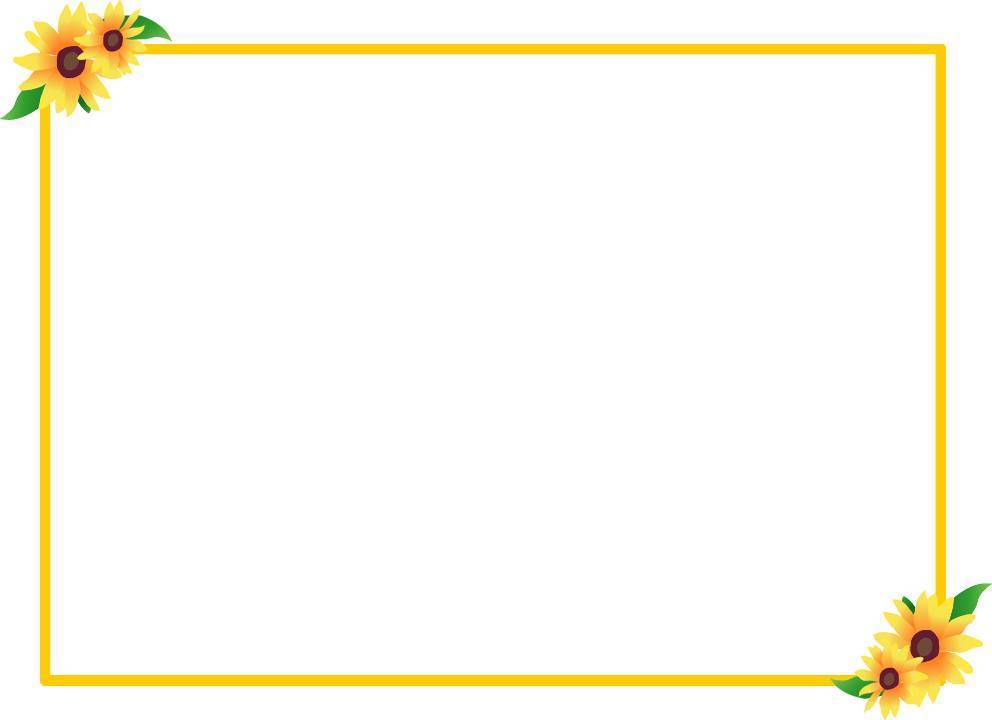 Hoè lục đùn đùn tán rợp giương(2).
   Thạch lựu hiên còn phun thức đỏ(3), 
   Hồng liên trì đã tiễn mùi hương(4).
.
2.2. Bức tranh thiên nhiên và cuộc sống
a. Bức tranh thiên nhiên
Cây hòe - Xanh
Bức tranh thiên nhiên
Thạch lựu - Đỏ
Hình ảnh,
 màu sắc
Hoa sen - Hồng
Ánh nắng - Vàng
Hương vị
Sen hồng
Bức tranh thiên nhiên
Đùn đùn, giương
Trạng thái
Phun
Tiễn
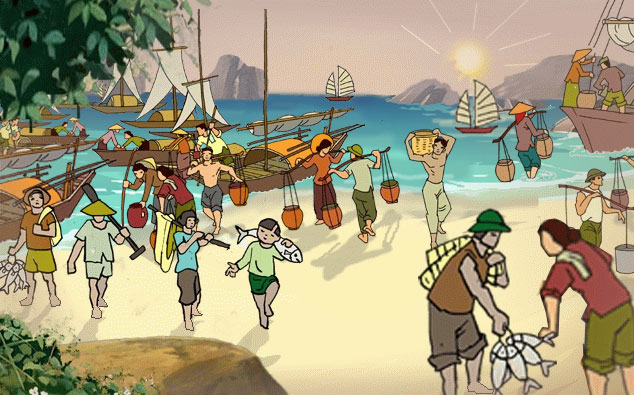 Lao xao chợ cá làng ngư phủ,
   Dắng dỏi cầm ve lầu tịch dương
b. Bức tranh cuộc sống
Lao xao:  Âm thanh của cuộc sống
+ Thính giác:
Dắng dỏi: Âm thanh của tự nhiên
+ Thời điểm: Tịch dương : Mặt trời lặn
->Ngày sắp hết nhưng cuộc sống diễn ra nhộn nhịp
+ Nghệ Thuật: Đảo ngữ, từ láy, đối 
 -> Nhấn mạnh âm thanh sôi động của cuộc sống
-> Bức tranh cuộc sống thanh bình, rộn rã nhiều  niềm vui
-> Thi nhân yêu cuộc sống thiết tha và nặng tình với người dân quê hương
Tiểu kết
	Bức tranh ngày hè hiện ra tươi đẹp, tràn đầy sức sống. Qua đó thấy được sự giao cảm mạnh mẽ, tinh tế của nhà thơ với thiên nhiên  và cuộc sống.
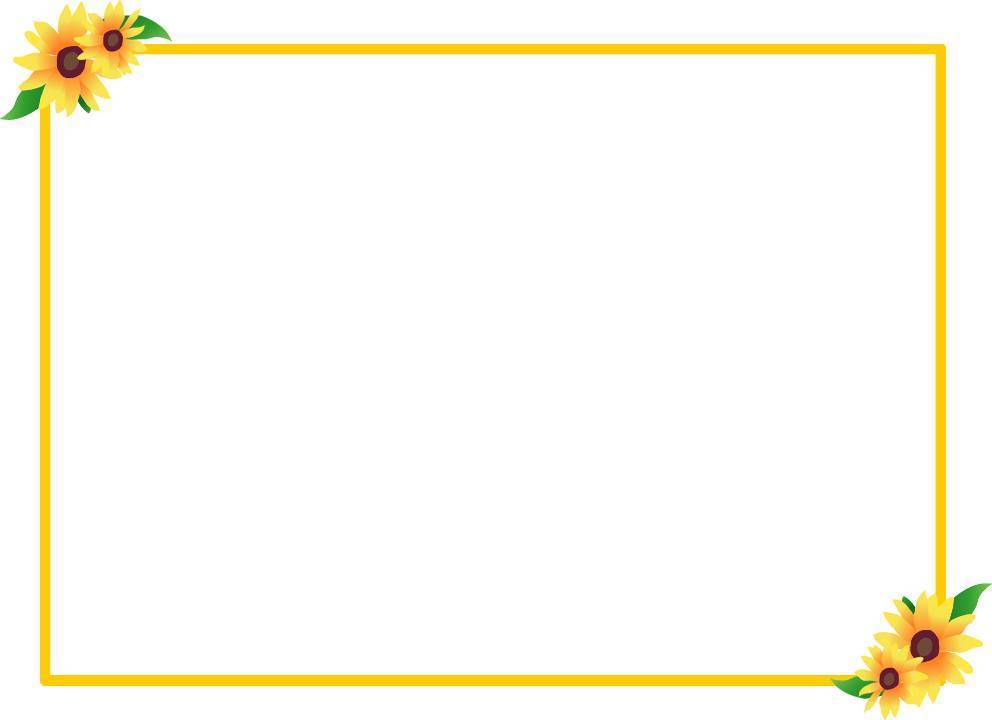 Dẽ có Ngu cầm đàn một tiếng(7),
   Dân giàu đủ khắp đòi(8) phương.
.
2.3. Tâm sự của nhà thơ
      Sử dụng điển tích: Ngu Cầm (Đàn của vua Ngu Thuấn)
-> Mong ước: Có cây đàn của vua Thuấn gảy khúc Nam phong cầu cho gió nam thuận hòa, mùa màng tươi tốt, cuộc sống nhân dân ấm no, hạnh phúc.
Câu 8: Câu thơ 6 tiếng, nhịp thơ 3/3 -> dồn nén cảm xúc.
 Dân đc đặt lên đầu câu nhằm nhấn mạnh tâm tư nguyện vọng của tác giả. làm sao để dân được sống trong nền thái bình muôn thuở
   -> Tứ thơ vận động từ thiên nhiên, đến con người và kết tụ lại ở  khát vọng cao đẹp của nhà thơ
III. Tổng kết
1. Nội dung:   
       + Tâm hồn yêu thiên nhiên, yêu cuộc sống
       + Tấm lòng ưu dân, ái quốc.
2. Nghệ thuật: 
        +  Thơ Nôm Đường luật phá cách
       +  Ngôn ngữ gần gũi, bình dị.
       +  Hình ảnh giản dị mà giàu sức sống
Hoạt động III: Luyện tập củng cố
Trò chơi 
Ai là triệu phú
-> Bức tranh thiên nhiên ngày hè rực rỡ, sống động, căng tràn sức sống đang trổ dáng, khoe sắc, tỏa hương. 
-> Tình yêu thiên nhiên sâu sắc.
Hết giờ
Câu 1: Cảnh sắc thiên nhiên trong bài thơ là?
C
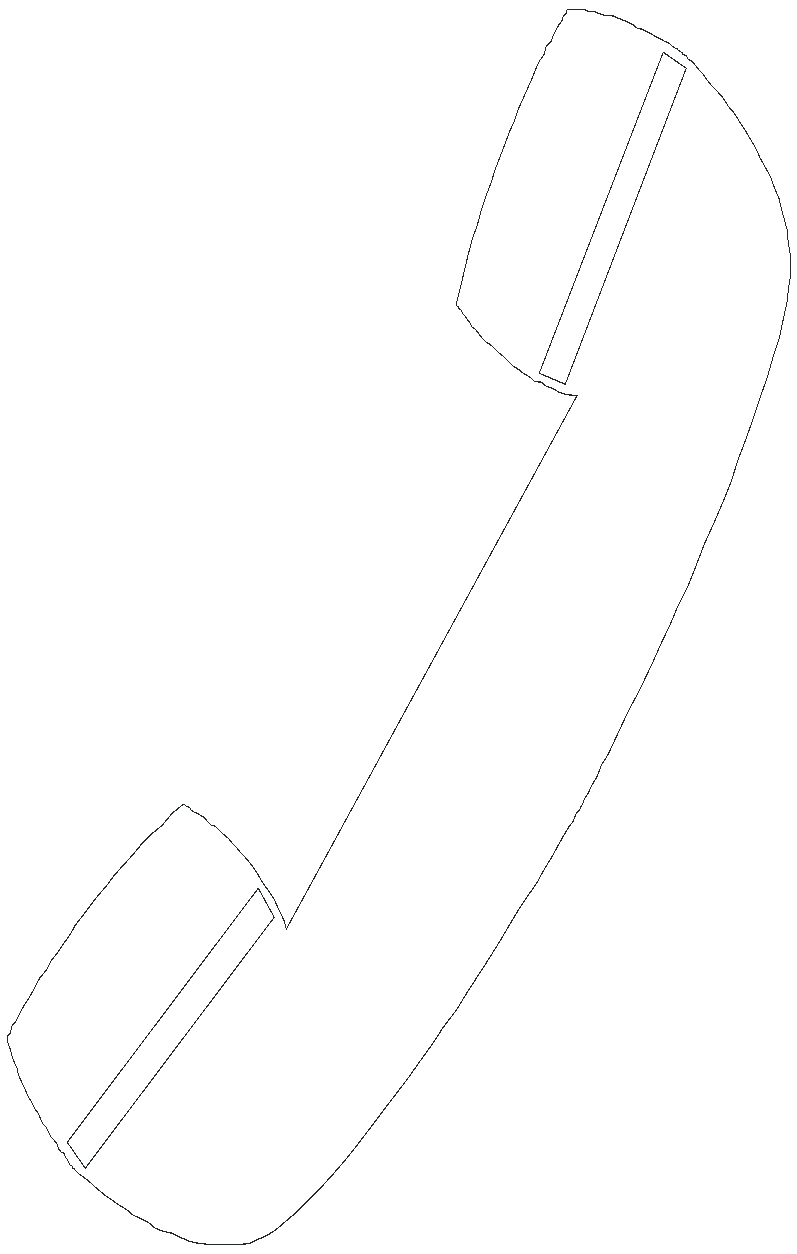 50:50
B. Buổi trưa hè nồng nàn rực rỡ.
A. Buổi sáng hè nhẹ nhàng, tươi tắn.
C. Buổi chiều hè sinh động, tràn đầy sức sống.
D. Một đêm hè thanh tĩnh, bình yên.
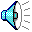 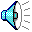 Hết giờ
Câu 2: Những màu sắc nào được tác giả sử dụng để tả bức tranh ngày hè?
A
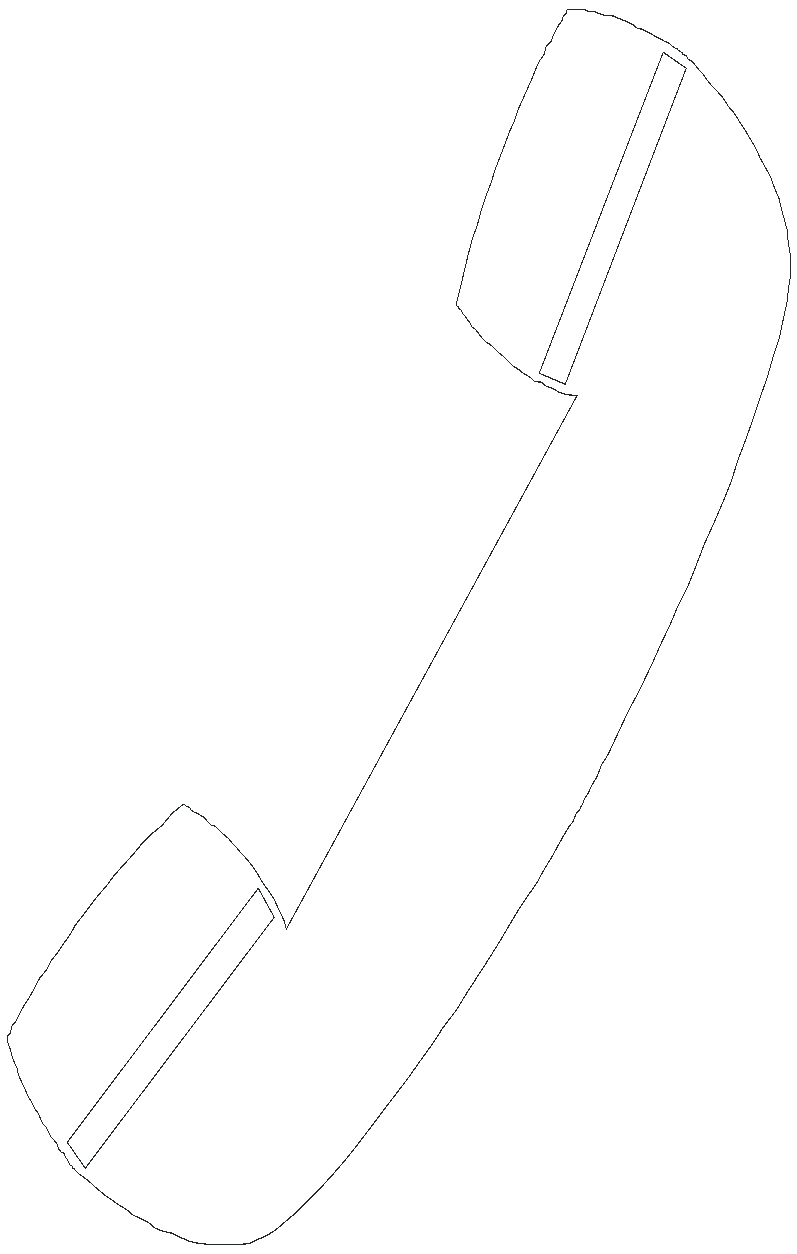 50:50
A. Lục, hồng, 
đỏ, vàng
B. Vàng, hồng, đỏ
C. Lục, hồng, đỏ, lam
D. Lục, lam, đỏ
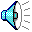 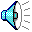 Hết giờ
Câu 3: Hai câu cuối trong bài Cảnh ngày hè cho người đọc hiểu được tấm lòng Nguyễn Trãi đối với dân như thế nào?
B
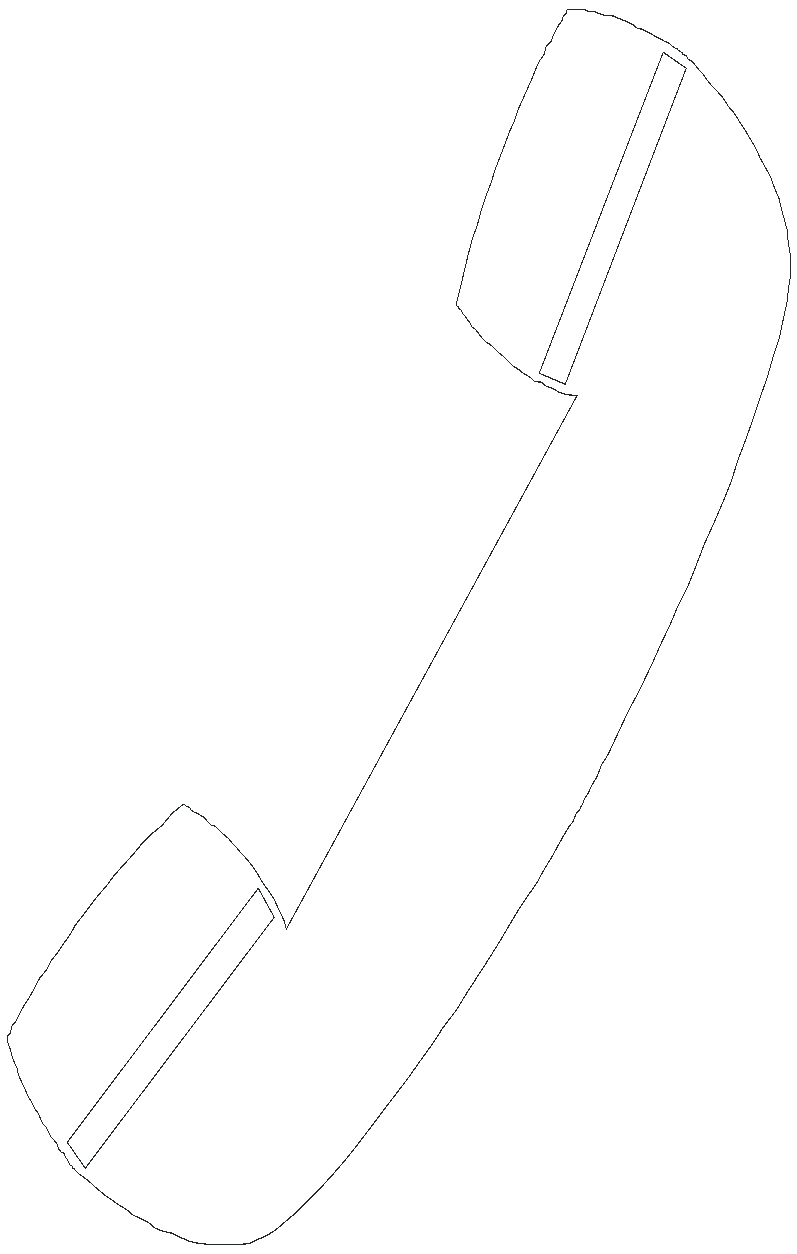 50:50
A. Tâm trạng an vui với mọi người
B. Luôn mong mỏi, lo lắng cho dân
D. Tâm trạng bất 
đắc dĩ với mọi người
C. Tâm trạng phấn 
chấn trước cuộc đời
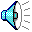 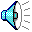 Câu 4: Nội dung chủ đạo toát lên từ bài thơ Cảnh ngày hè?
Hết giờ
D
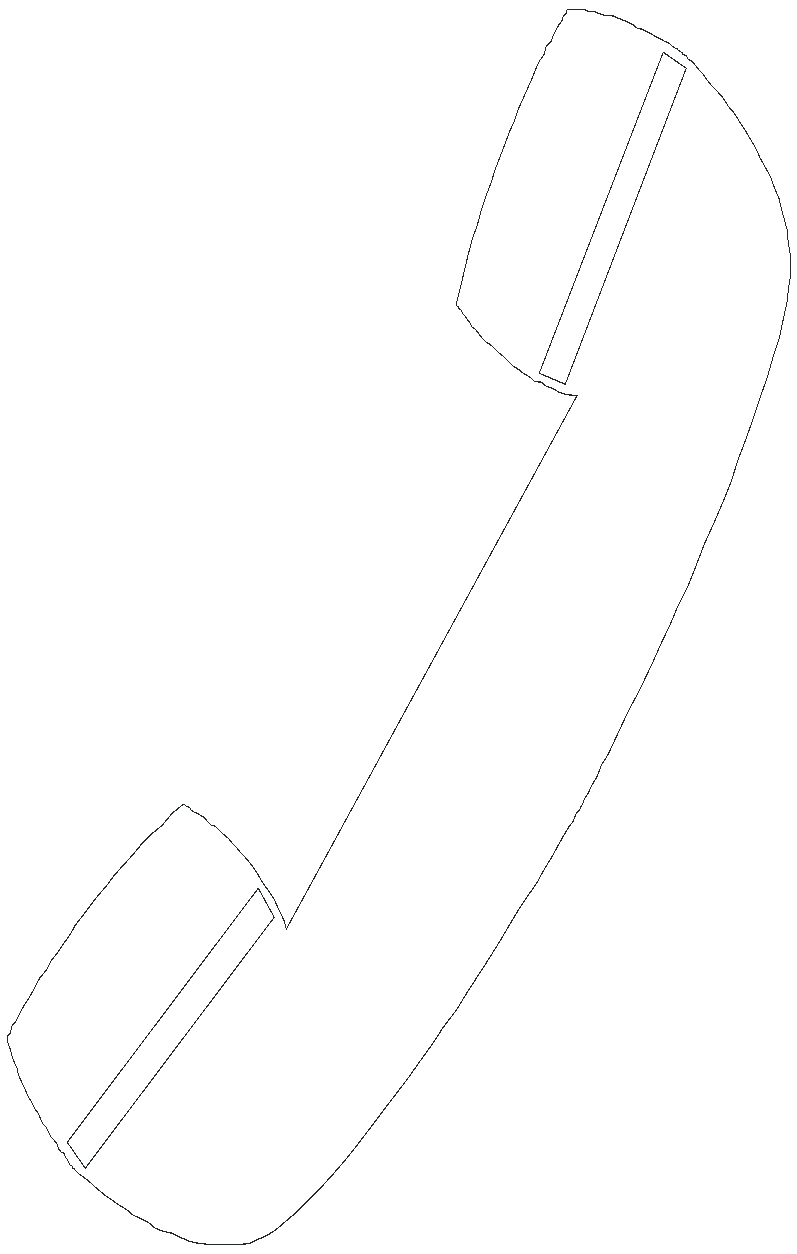 50:50
B. Tâm hồn yêu thiên 
nhiên lánh đục về trong của người quân tử.
A. Tâm hồn yêu thiên nhiên, khát vọng của người anh hùng cái thế
D. Tâm hồn yêu thiên nhiên, yêu cuộc sống, ưu dân, ái quốc
C. Tâm hồn yêu nước
 yêu dân sâu sắc
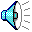 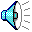 Câu 5: Một trong những nét độc đáo về nghệ thuật thơ Nôm Đường luật của Nguyễn Trãi là?
Hết giờ
D
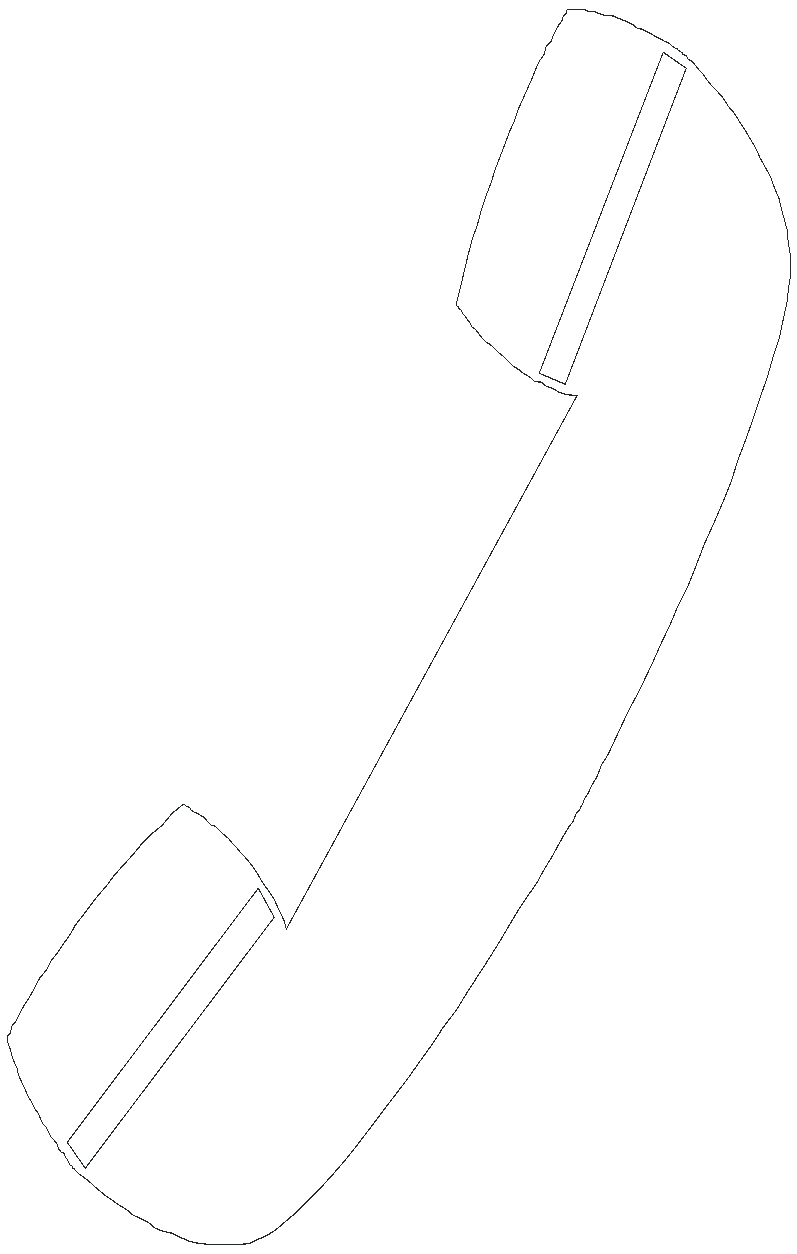 50:50
A. Ngôn ngữ 
thuần Việt
B. Sử dụng các cặp đối chỉnh tề.
C. Sử dụng hiệu 
quả các từ láy tượng thanh
D. Chen vào một số câu thơ lục ngôn
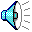 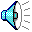 Hoạt động IV:  Vận dụng
Ngày nay, trong thời kì hội nhập em hãy thể hiện lòng yêu nước theo cách riêng của mình trong một đoạn văn khoảng 200 chữ?
Hoạt động V: Mở rộng, bổ sung
-  Sưu tầm những bức tranh về cảnh ngày hè
- Vẽ tranh theo cảm nhận
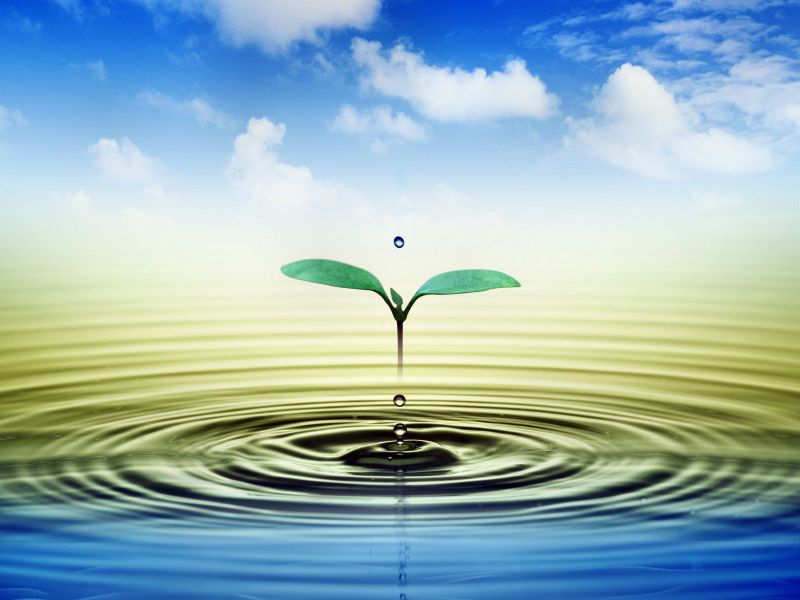 Xin chân thành cảm ơn !